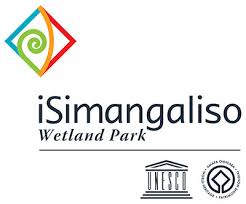 QUARTER 3 PERFORMANCE REPORT
1
PROGRAMME 1 : CORPORATE SUPPORT SERVICES
2
= On target
= work in progress
= Off target
= No
milestone
PROGRAMME 1 : CORPORATE SUPPORT SERVICES
3
= On target
= work in progress
= Off target
= No
milestone
PROGRAMME 1 : CORPORATE SUPPORT SERVICES
4
= On target
= work in progress
= Off target
= No
milestone
PROGRAMME 1 : CORPORATE SUPPORT SERVICES
5
= On target
= work in progress
= Off target
= No
milestone
PROGRAMME 1 : CORPORATE SUPPORT SERVICES
6
= On target
= work in progress
= Off target
= No
milestone
PROGRAMME 1 : CORPORATE SUPPORT SERVICES
7
= On target
= work in progress
= Off target
= No
milestone
PROGRAMME 1 : CORPORATE SUPPORT SERVICES
8
= On target
= work in progress
= Off target
= No
milestone
PROGRAMME 1 : CORPORATE SUPPORT SERVICES
9
= On target
= work in progress
= Off target
= No
milestone
OVERALL SUMMARY OF 2019/20 Q3 PROGRAMME 1 PERFORMANCE
10
PROGRAMME 2 : BIODIVERSITY CONSERVATION
11
= On target
= work in progress
= Off target
= No
milestone
PROGRAMME 2 : BIODIVERSITY CONSERVATION
12
= On target
= work in progress
= Off target
= No
milestone
PROGRAMME 2 : BIODIVERSITY CONSERVATION
13
= On target
= work in progress
= Off target
= No
milestone
PROGRAMME 2 : BIODIVERSITY CONSERVATION
14
= On target
= work in progress
= Off target
= No
milestone
OVERALL SUMMARY OF 2019/20 Q3 PROGRAMME 2 PERFORMANCE
15
PROGRAMME 3 : TOURISM AND BUSINESS DEVELOPMENT
16
= On target
= work in progress
= Off target
= No
milestone
PROGRAMME 3 : TOURISM AND BUSINESS DEVELOPMENT
17
= On target
= work in progress
= Off target
= No
milestone
PROGRAMME 3 : TOURISM AND BUSINESS DEVELOPMENT
18
= On target
= work in progress
= Off target
= No
milestone
PROGRAMME 3 : TOURISM AND BUSINESS DEVELOPMENT
19
= On target
= work in progress
= Off target
= No
milestone
PROGRAMME 3 : TOURISM AND BUSINESS DEVELOPMENT
20
= On target
= work in progress
= Off target
= No
milestone
PROGRAMME 3 : TOURISM AND BUSINESS DEVELOPMENT
21
= On target
= work in progress
= Off target
= No
milestone
OVERALL SUMMARY OF 2019/20 Q3 PROGRAMME 3 PERFORMANCE
22
PROGRAMME 4: SOCIO-ECONOMIC ENVIRONMENT DEVELOPMENT
23
= On target
= work in progress
= Off target
= No
milestone
PROGRAMME 4: SOCIO-ECONOMIC ENVIRONMENT DEVELOPMENT
24
= On target
= work in progress
= Off target
= No
milestone
PROGRAMME 4: SOCIO-ECONOMIC ENVIRONMENT DEVELOPMENT
25
= On target
= work in progress
= Off target
= No
milestone
PROGRAMME 4: SOCIO-ECONOMIC ENVIRONMENT DEVELOPMENT
26
= On target
= work in progress
= Off target
= No
milestone
PROGRAMME 4: SOCIO-ECONOMIC ENVIRONMENT DEVELOPMENT
27
= On target
= work in progress
= Off target
= No
milestone
OVERALL SUMMARY OF 2019/20 Q3 PROGRAMME 4 PERFORMANCE
28
OVERALL SUMMARY OF 2019/20 Q3 ISIMANGALISO PERFORMANCE
29
OVERALL SUMMARY OF 2019/20 Q3 ISIMANGALISO PERFORMANCE
30
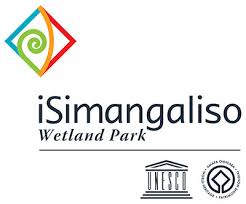 FINANCIAL PERFORMANCE REPORT
31
SUMMARY OF FINANCIAL RESULTS: DECEMBER 2019
32
2019/20 Quarter 3 Financial Position
STATEMENT OF FINANCIAL POSITION

iSimangaliso’s current ratio is 1.02 indicating that it is able to cover its short-term liabilities.  
Its cash deposits include grant funding which has been received but not yet expended. This is carried as a current liability in circumstances where the funder had placed conditions on the grant. 
Grants are only recognised as income if conditions are met or when the expense is incurred. 
Current liabilities include inter alia performance bonds, levies, amounts owing to donors and retentions.

The debt/equity ratio is 6,7%. iSimangaliso has no long-term liabilities. The ratio is influenced largely by the deferred grants balances.
33
SUMMARY OF FINANCIAL RESULTS: DECEMBER 2019
34
2019/20 Quarter 3 Financial Performance
REVENUE

Income is below budget by R27.6m for the period April to December 2019. This is due to the following:

delays in receiving  funding from DEFF on the land-care projects. 
delays in the implementation and roll out of infrastructure projects inversely affected the project net profit. 

The above delays in turn affects ‘other’ income which incorporates management and administration cost recoveries derived from these projects.
35
2019/20 Quarter 3 Financial Performance… continued
EXPENDITURE

Expenditure was below the budget by R2.3m. The primary reason was that repairs and maintenance costs decreased because some maintenance are paid from project. 

The depreciation is below budget due to the slight delay in the tendering process. This will even itself out during the course of the year. 

Professional and technical fees are below budget mainly due to legal fees incurred being lower than anticipated. The reason was that long outstanding legal matters were not incurred thus far in the financial year. 

Under ‘other’ expenditure: internal audit fees was over the budget as the scope of work was increased to include, inter alia, reviews of quarterly annual performance plans and financials; the expenditure for game management increased due to emergency relocation of rhinos; expenditure on workshops and meetings increased due to numerous stakeholder forums to rebuild stakeholder relationships. 

Accounting loss for the period ended 31 December is R25,3m. This is a non-cash revenue and is the result of the accounting policies relating to grants (GRAP23). In other words there has been no recognition into income in respect of capital
36